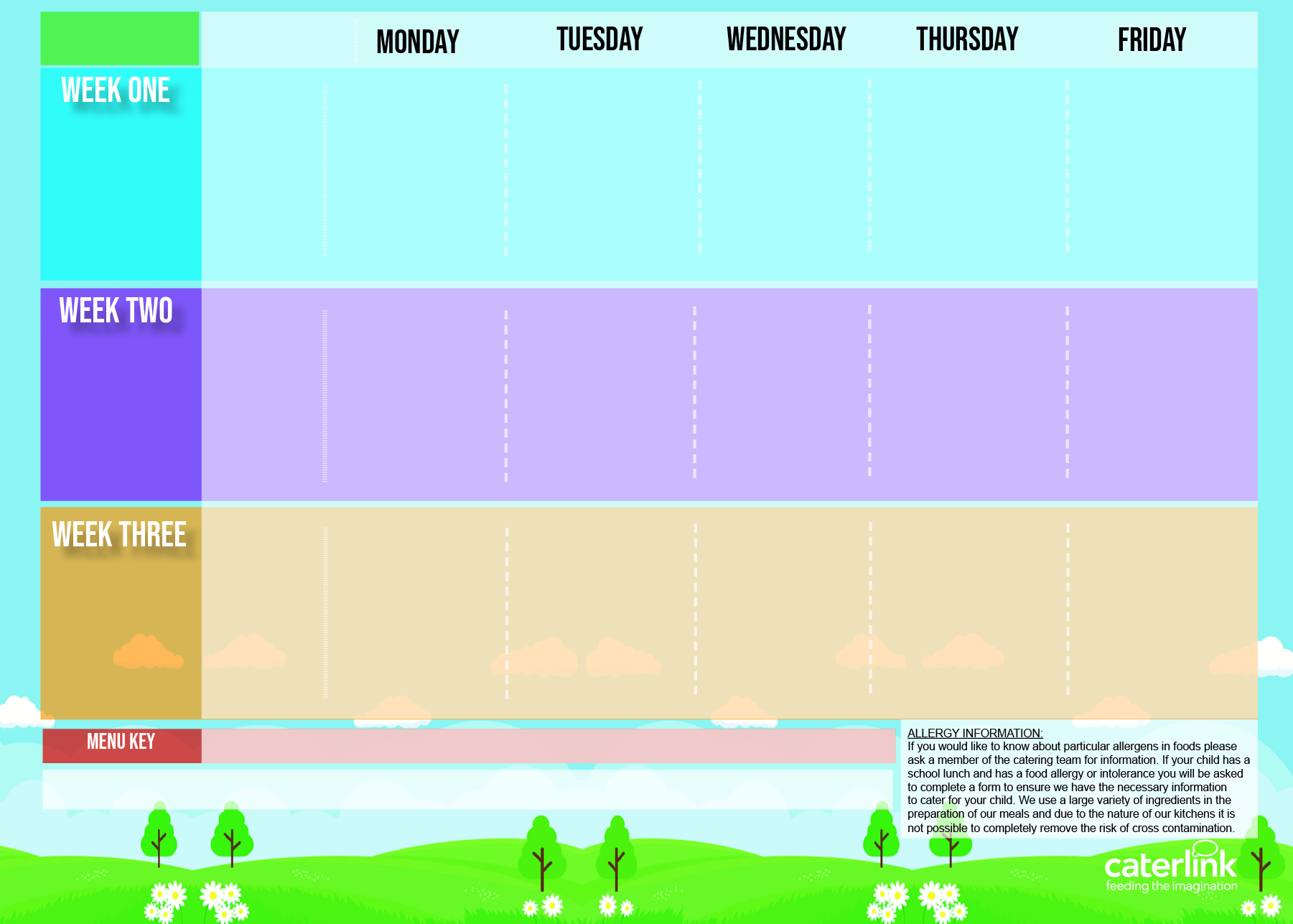 Autumn Winter Menu 2024/25
Option One





Option Two

Vegetables


Dessert
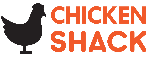 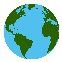 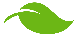 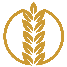 04/11/2024
25/11/2024
16/12/2024
20/01/2025
10/02/2025
10/03/2025
31/03/2025
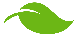 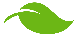 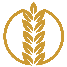 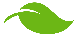 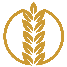 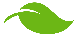 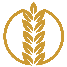 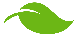 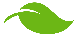 Option One



Option Two


Vegetables

Dessert
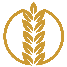 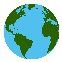 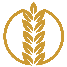 11/11/2024
02/12/2024
06/01/2025
27/01/2025
24/02/2025
17/03/2025
07/04/2025
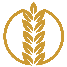 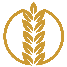 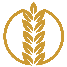 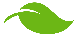 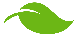 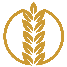 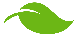 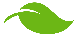 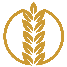 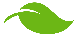 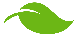 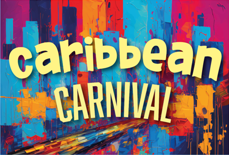 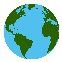 Option One



Option Two


Vegetables

Dessert
18/11/2024
09/12/2024
13/01/2025
03/02/2025
03/03/2025
24/03/2025
14/04/2025
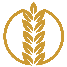 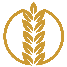 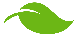 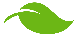 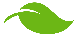 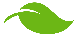 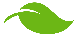 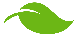 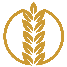 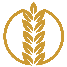 Added Plant Power
Wholemeal
Vegan
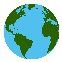 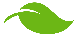 Available  Daily: Fresh Bread – Salad Selection – Fresh Fruit and Yoghurt